PERCHE’ …….
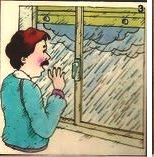 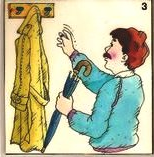 PERCHE’ …….
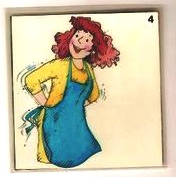 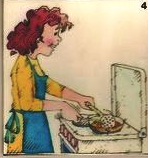 PERCHE’ …….
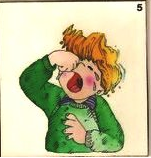 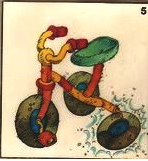 PERCHE’ …….
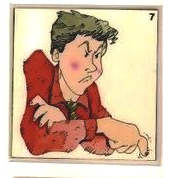 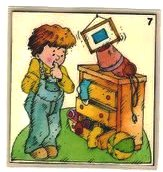 PERCHE’ …….
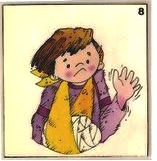 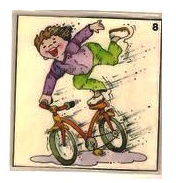 PERCHE’ …….
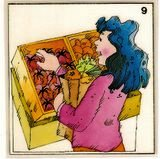 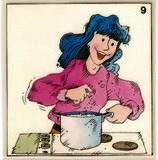 PERCHE’ …….
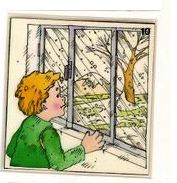 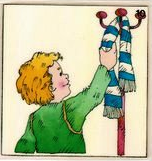 PERCHE’ …….
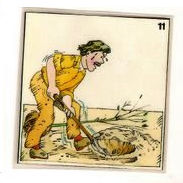 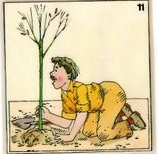 PERCHE’ …….
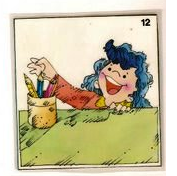 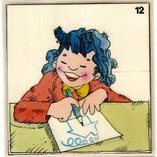 PERCHE’ …….
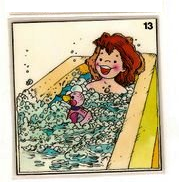 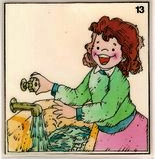 PERCHE’ …….
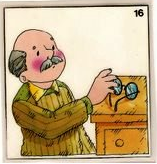 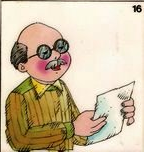 PERCHE’ …….
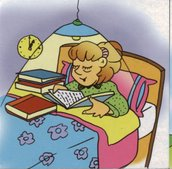 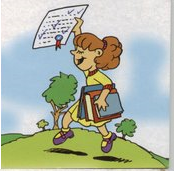 PERCHE’ …….
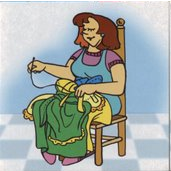 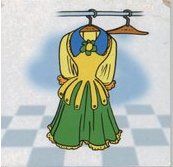 PERCHE’ …….
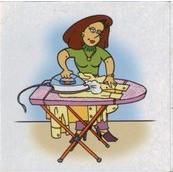 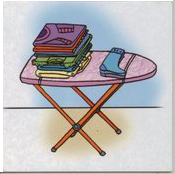 PERCHE’ …….
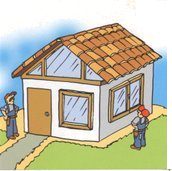 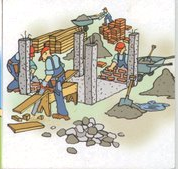 PERCHE’ …….
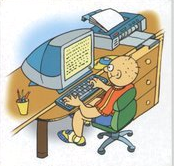 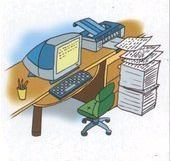 PERCHE’ …….
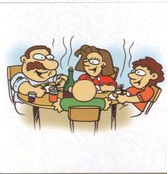 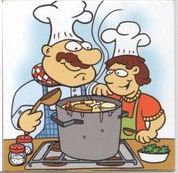 PERCHE’ …….
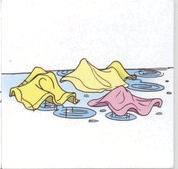 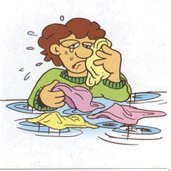 PERCHE’ …….
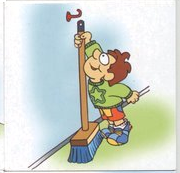 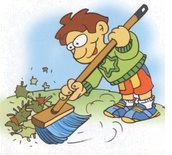 PERCHE’ …….
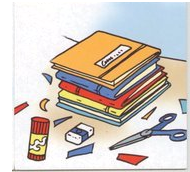 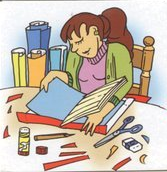 PERCHE’ …….
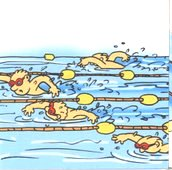 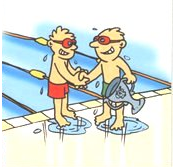 PERCHE’ …….
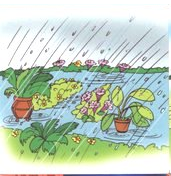 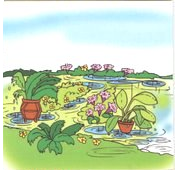 PERCHE’ …….
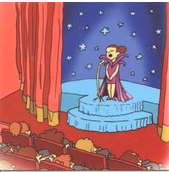 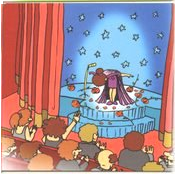